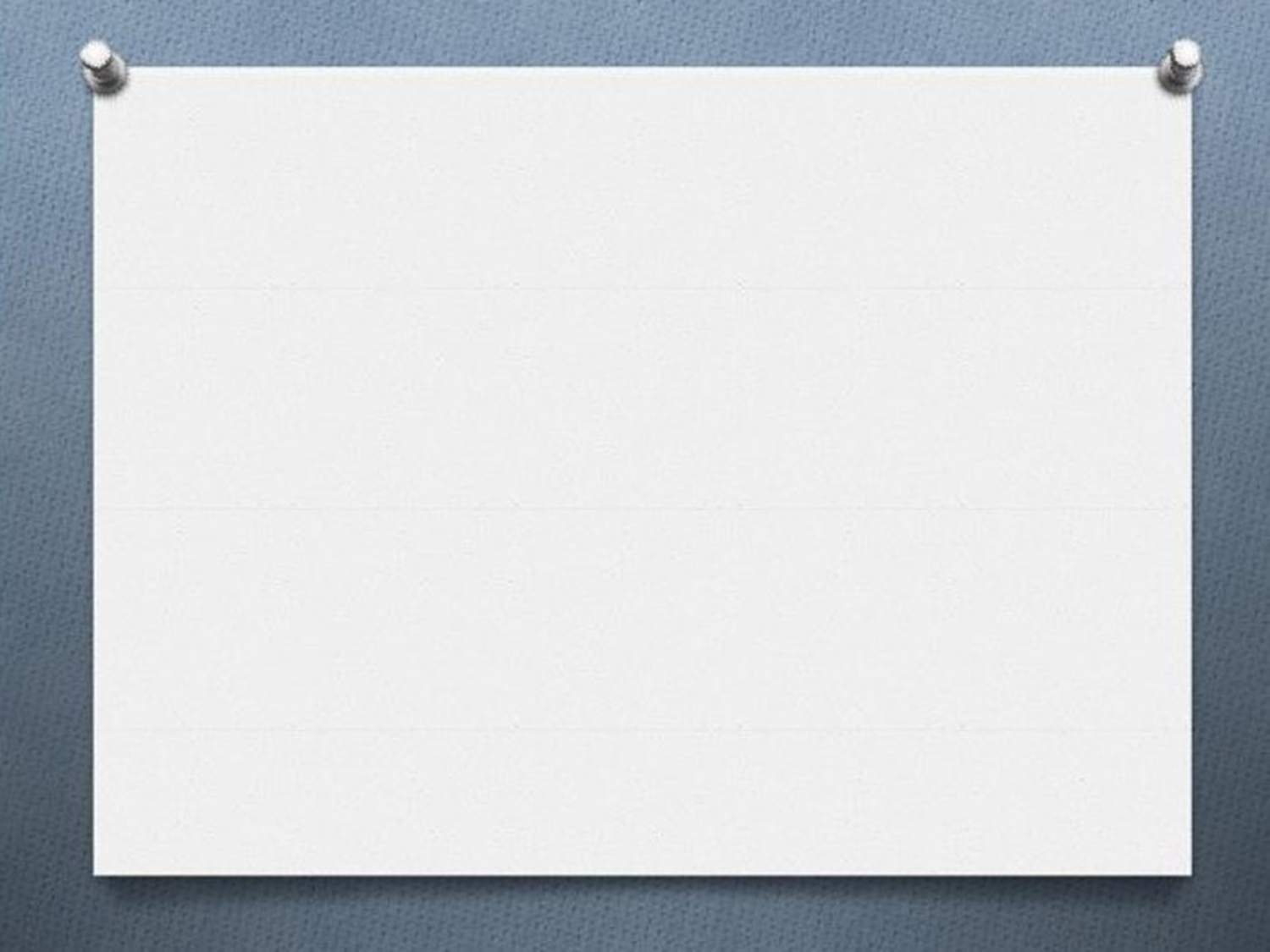 Как помочь людям найти их «кнопки»(Часть II) Генри Райенга
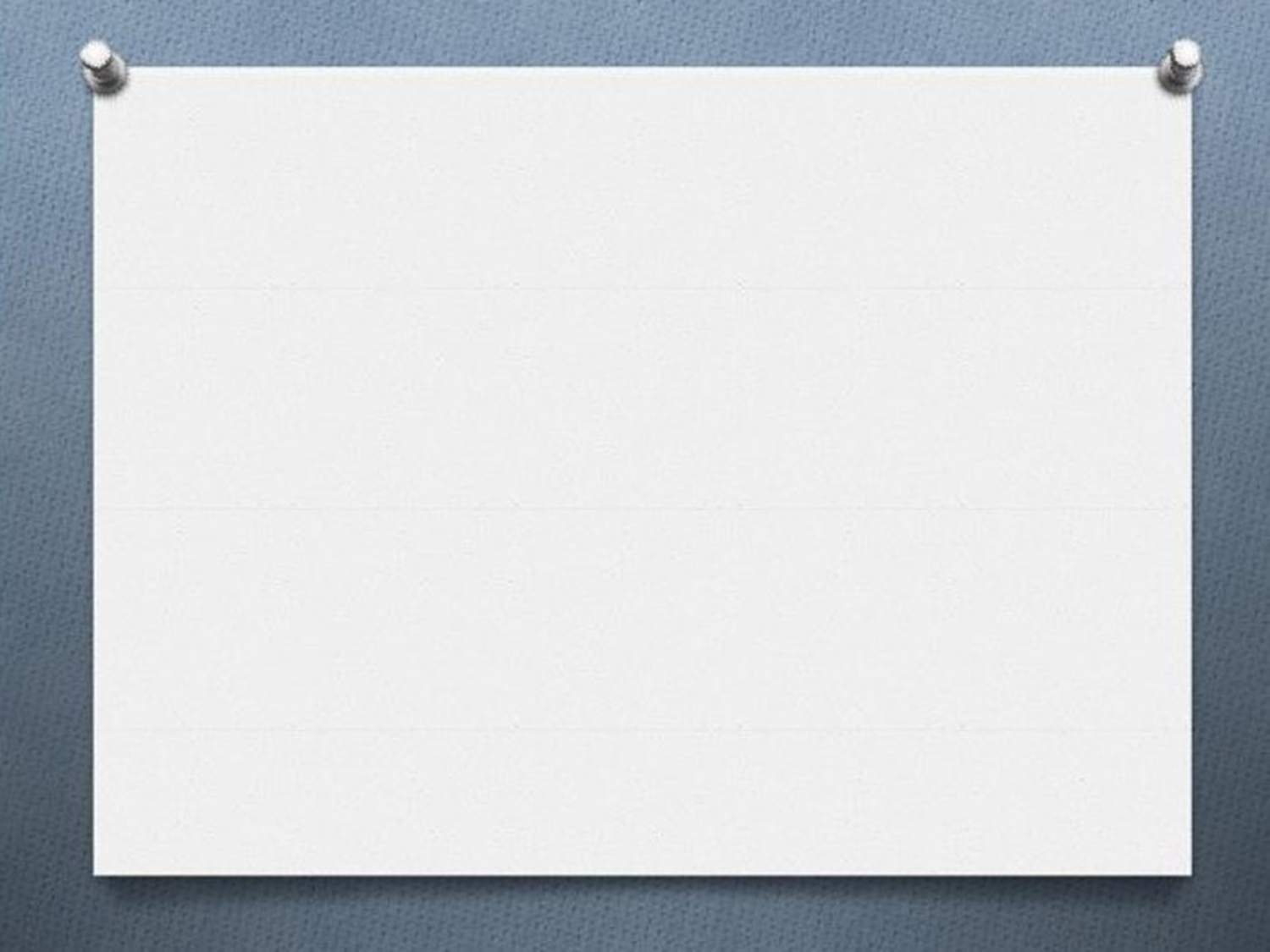 Обычные обстоятельства и предпочтения членов семьи:
Привыкли всё делать:   
с опозданием;
раньше времени;
во время.
Отношение к праздничным дням.
Как обычно проводят отпуск.
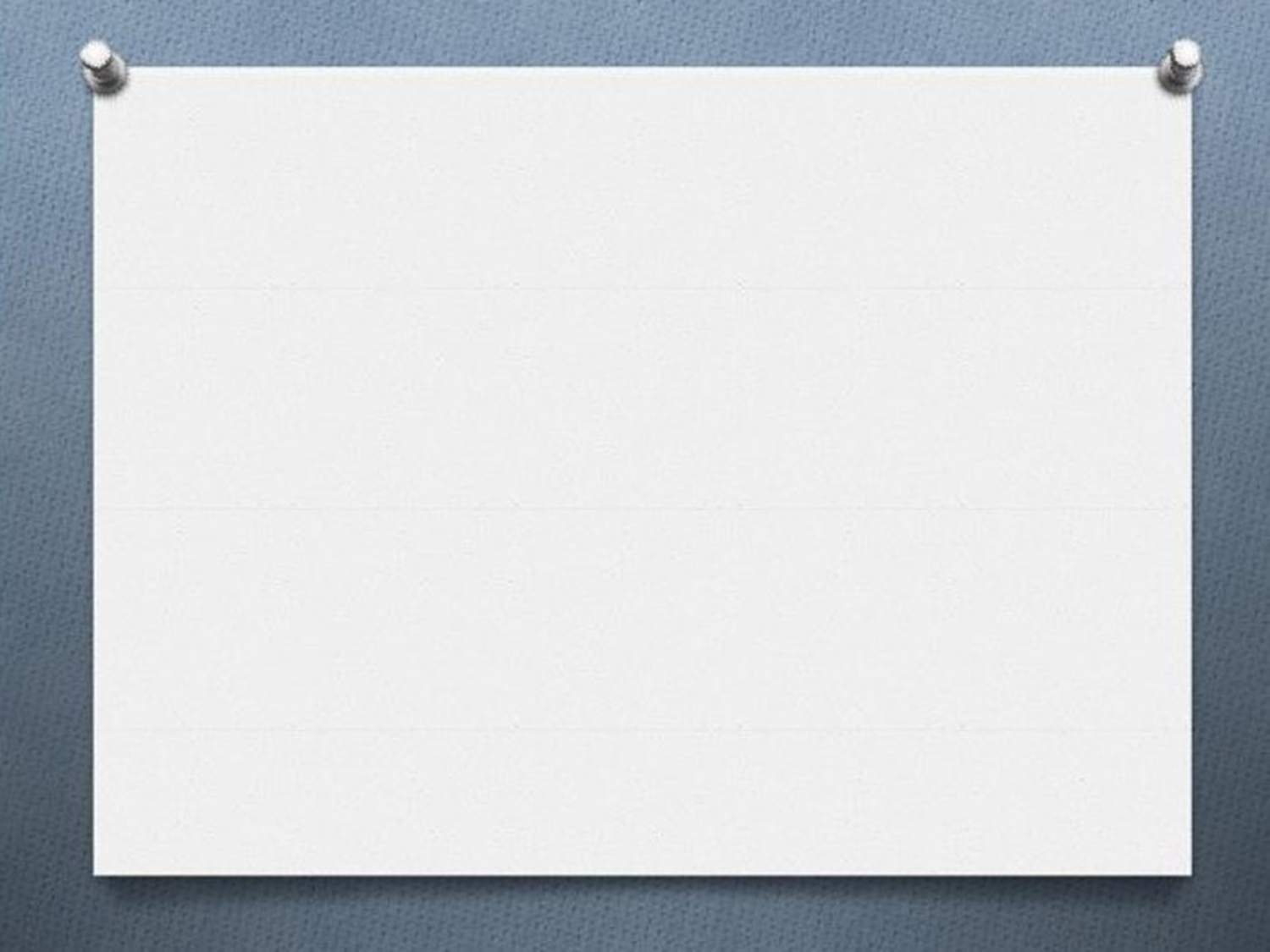 Привыкли выражать свои мысли:
в зависимости от ситуации;
не обращая внимания на лица и обстоятельства;  
так, чтобы угодить собеседнику;
со скрупулезной точностью.
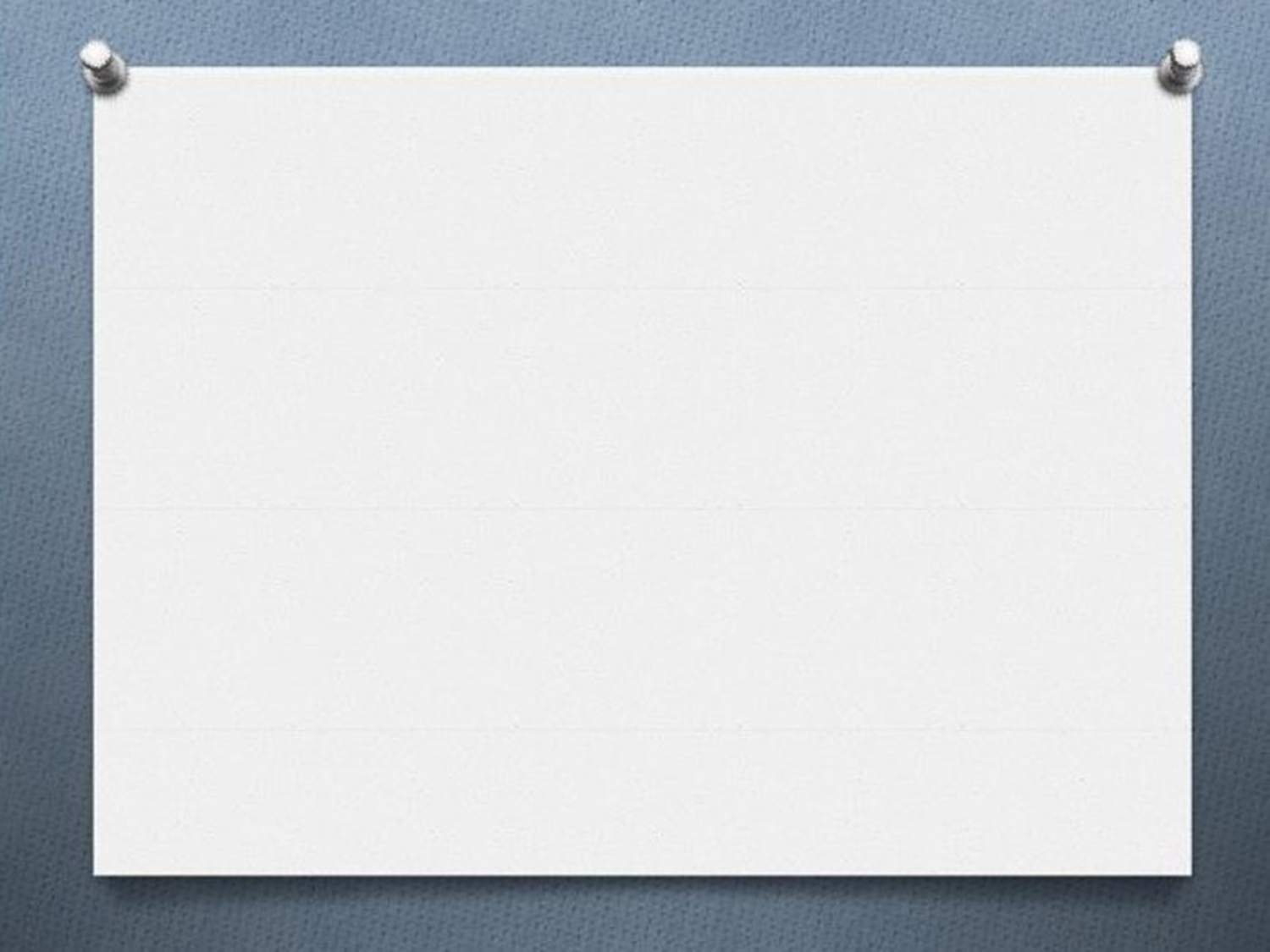 Привыкли выражать свои эмоции
открыто;
не любят показывать свои чувства;
непоследовательно; 
не всегда говорят правду о своих чувствах.
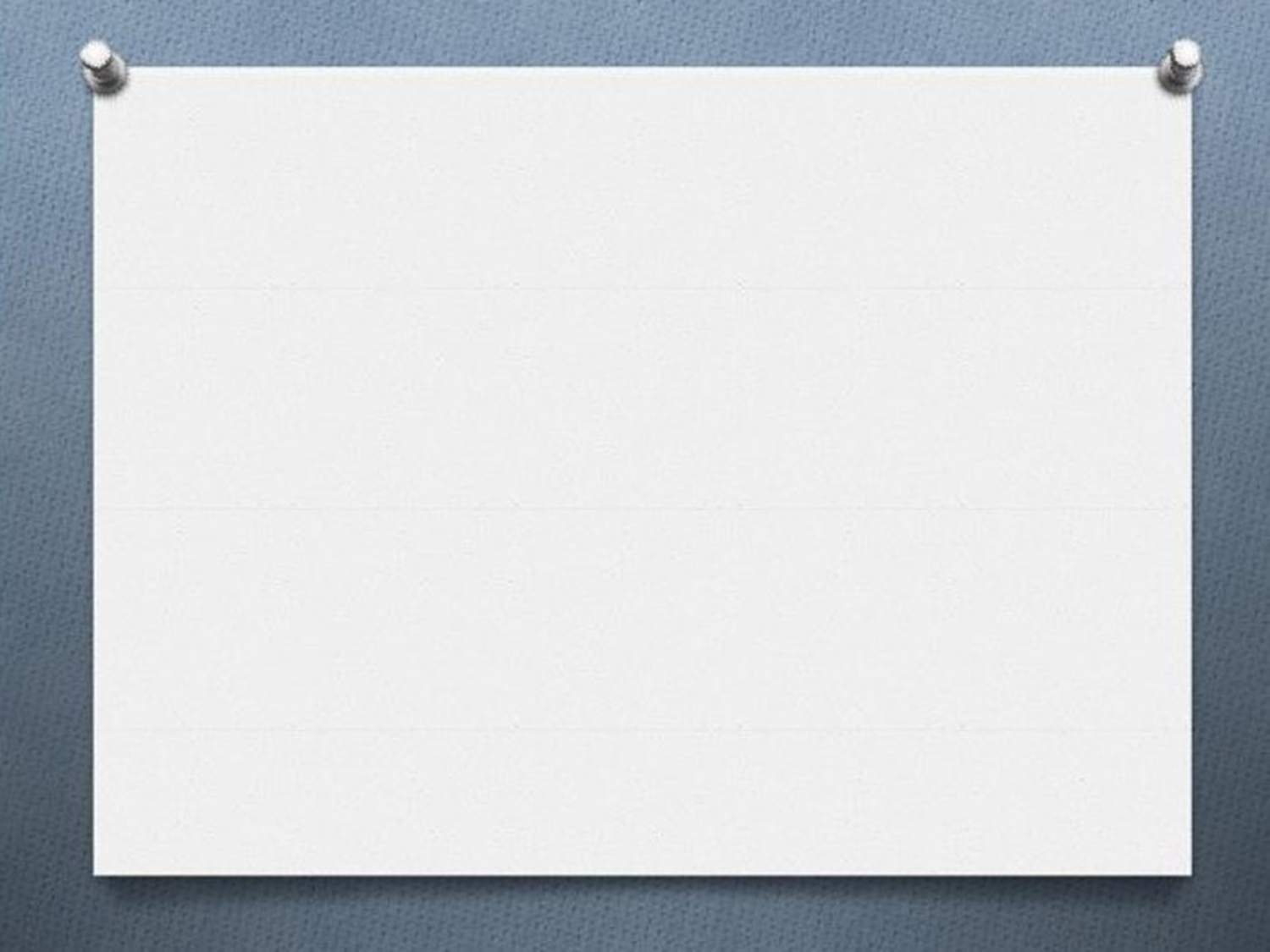 Вы получаете или отдаёте
Вы – тот, кто всегда отдаёт;
Вы – тот, кто всегда получает;
Вы – тот, кто отдаёт и получает;
Вы – тот, кто отдает, если выполняются Ваши условия;
Вы – тот, кто никогда ничего не получает.
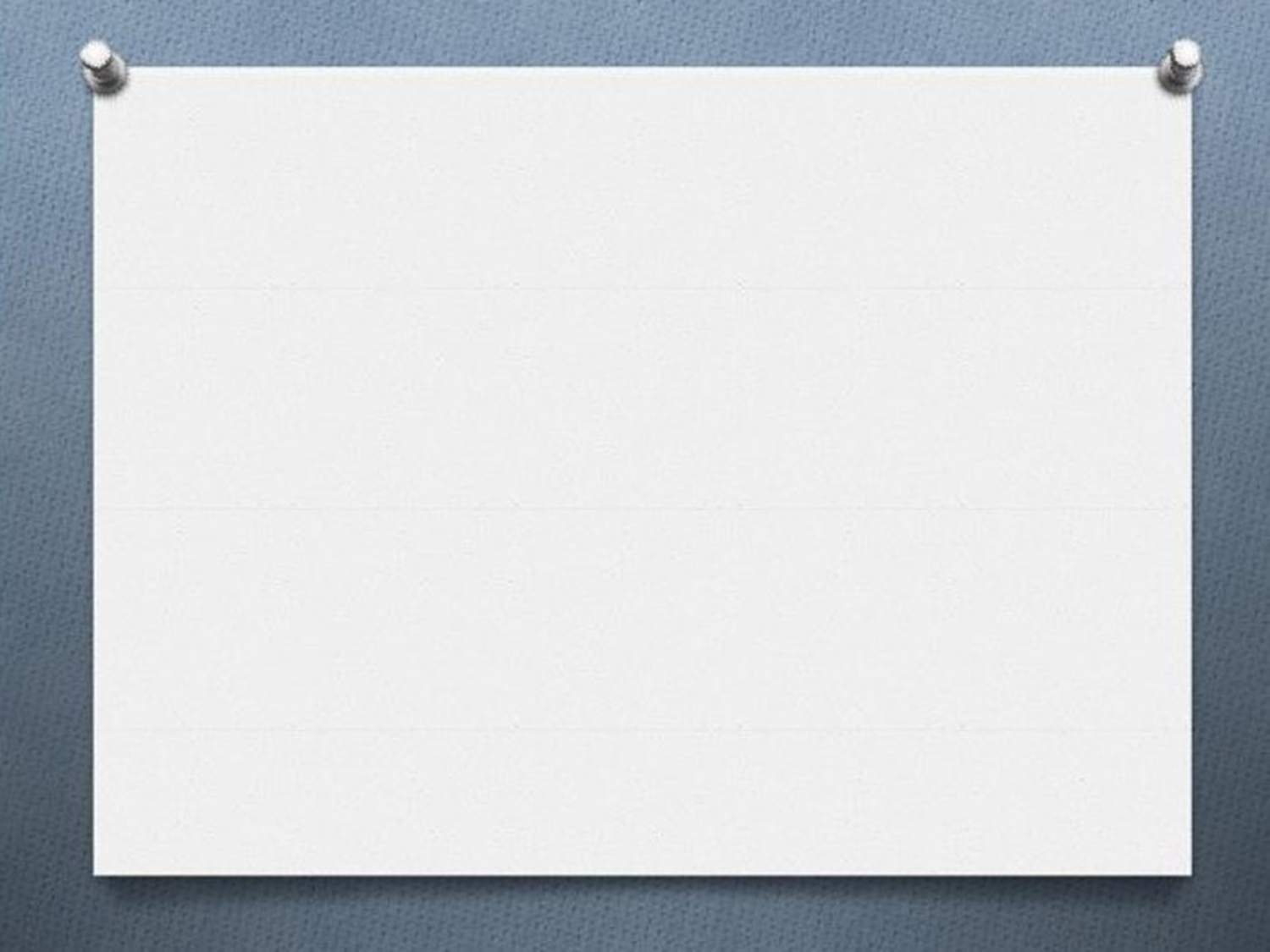 Ваш стиль взаимоотношений
интроверт;
экстраверт;
держитесь «золотой середины».
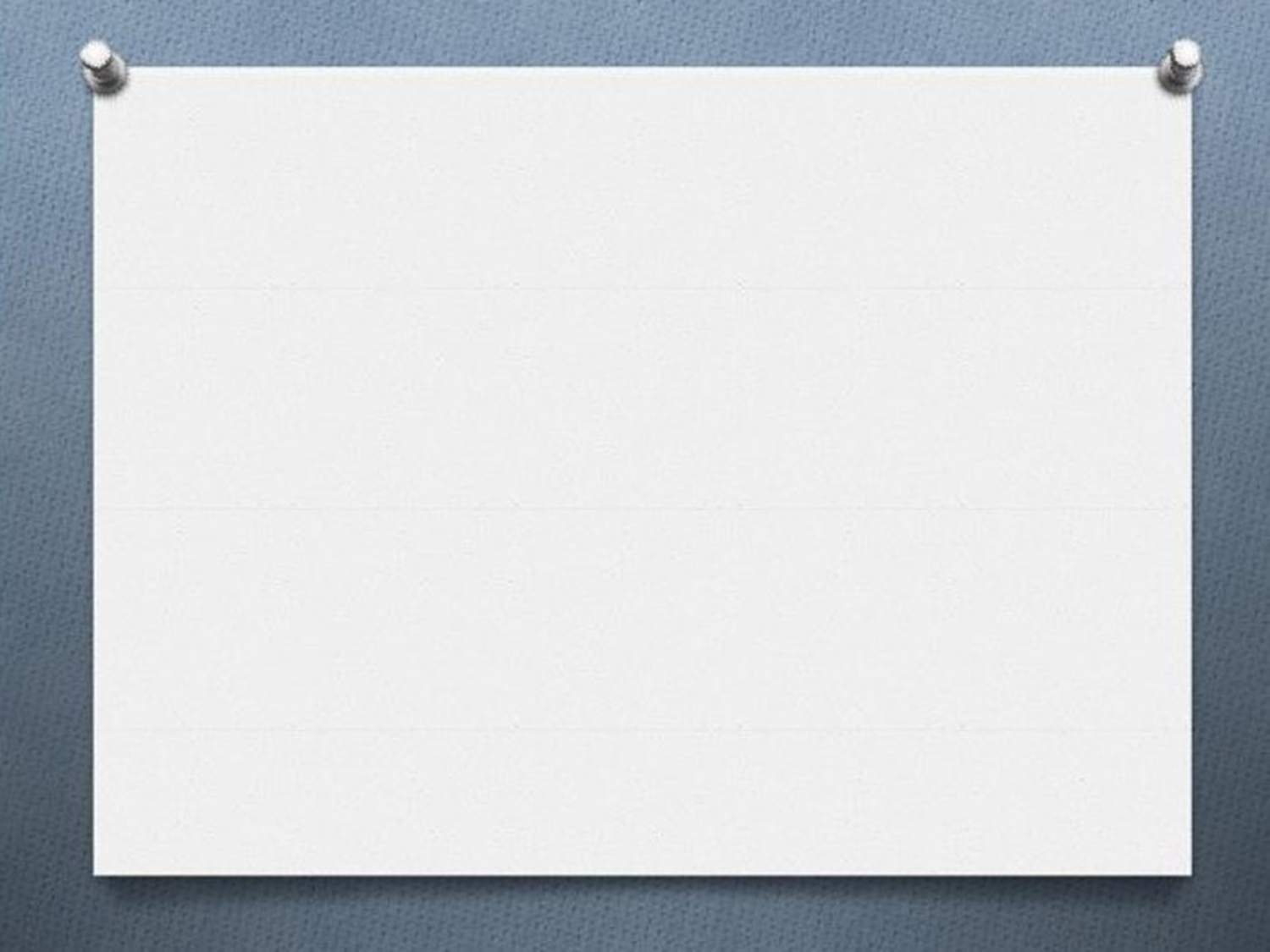 Семейные ценности и карьера
количество детей в семье;
отношение к работе женщин вне дома;
роли отца и матери в семье.
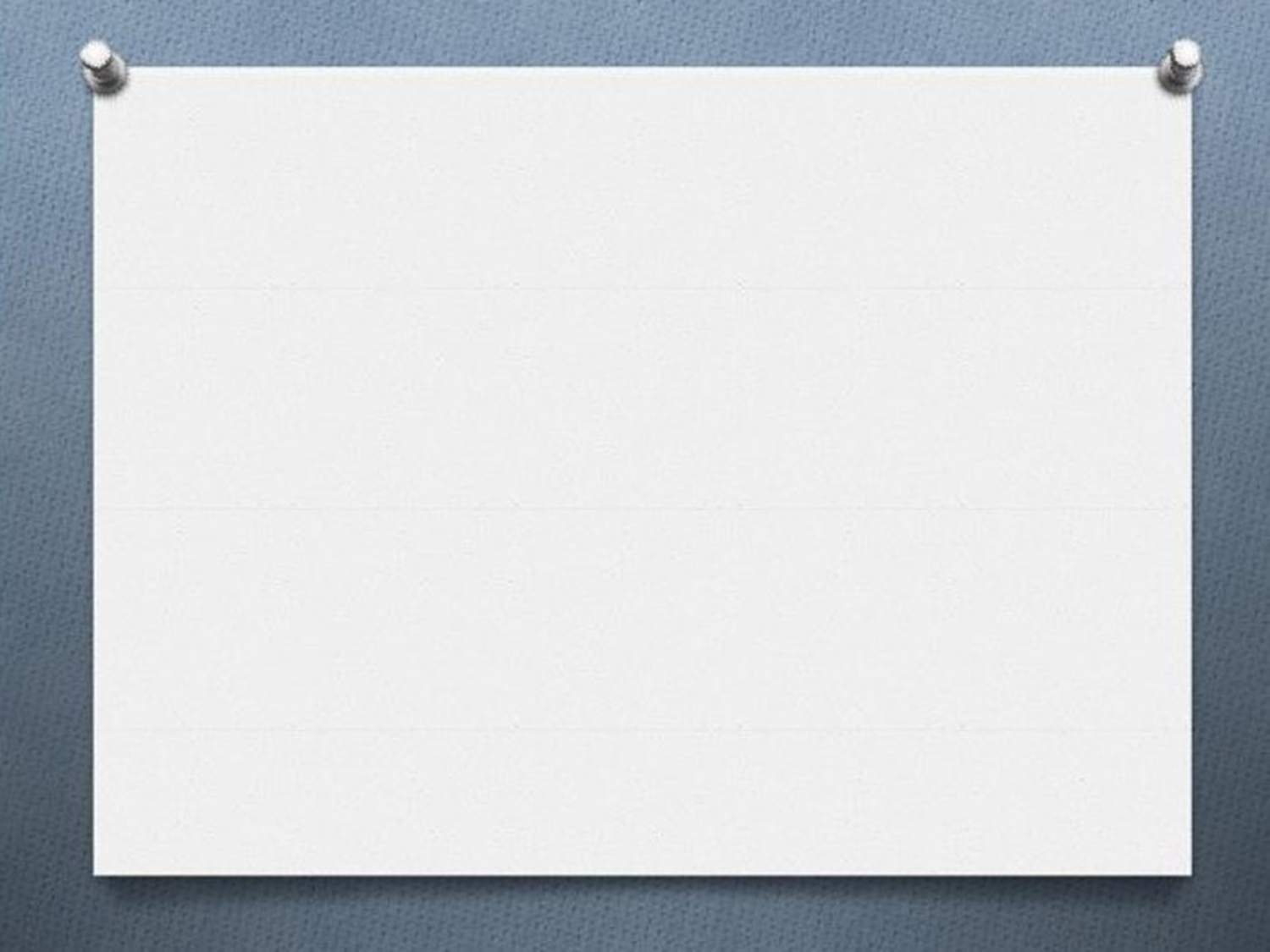 Понимание качеств, присущих определённому полу
Женственность 
 понятие о том, что значит скромность
различия в культурах.
                                        Мужественность
«мужчины не плачут!»
изнеженность
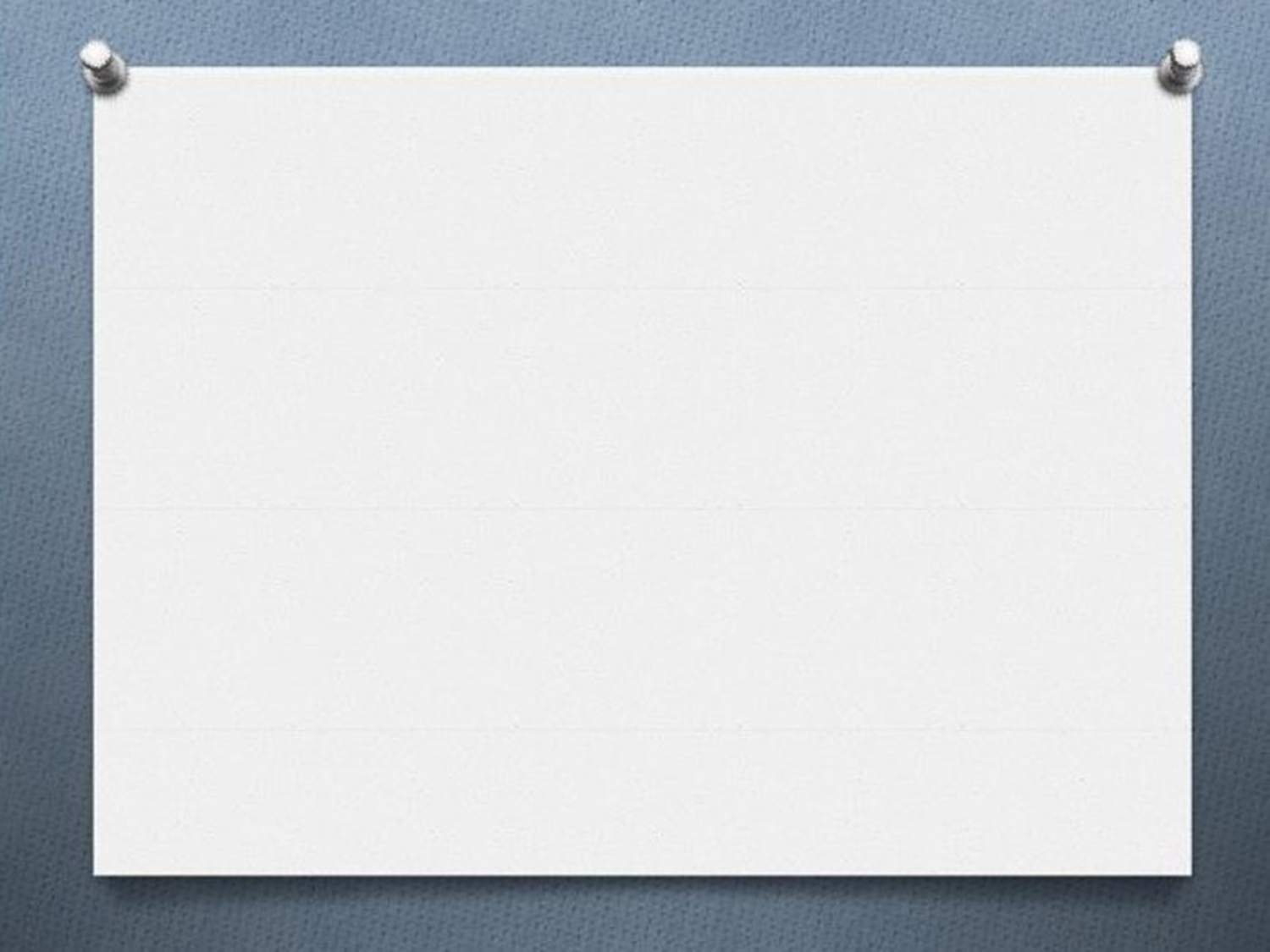 Отношение к сексуальности
считаете, что об этом говорить стыдно; 
правильное осознание идентичности со своим полом;
телесная привлекательность;
брак и посвящение своему супругу;
правильные границы во взаимоотношениях с противоположным полом.